September 2012
Frame Format Design Considerations for 802.11ai FILS Discovery Frame
Date: 2012-09-06
Authors:
Slide 1
Lei Wang, InterDigital Communications
September 2012
Abstract
This document is intended to facilitate further discussions about the design of the FILS Discovery Frame format, through an analysis among the three candidates as agreed in 802.11ai SFD, including: modified 802.11ah short beacon, modified Measurement Pilot (MP) frame, and new public action frame.

This contribution proposes further detailed text  that is intended to be adopted to the TGai Specification document, for the functionality of FILS Discovery Frame,  as specified Section 6.3.1 in the TGai SFD (Specification Framework Document, 12/0151r12).
Slide 2
Lei Wang, InterDigital Communications
September 2012
Conformance w/ TGai PAR & 5C
Slide 3
Lei Wang, InterDigital Communications
September 2012
Background
Based on 802.11ai SFD (11/151r12), there are three possible formats for FILS Discovery Frame:
Modified 802.11ah short beacon frame
Modified Measurement Pilot frame
A newly designed public action frame
Further work is needed to narrow down the FILS Discovery frame format from 3 possible formats to 1 format.
One previous contribution in July meeting:  
11-12-0742-00-00ai-FILS-Discovery-Frame-Format-Discussions;
No decisions made about FILS Discovery Format in July meeting.
Another related contribution: 12/1030, about detailed content design of the FILS Discovery frame body.
Slide 4
Lei Wang, InterDigital Communications
September 2012
The focus of this Contribution
The focus of this contribution will be the FD frame format design, i.e., the MAC framing issues;
Another related but separate contribution, 12/1030, focuses on the discussions about the 11ai FILS Discovery frame detailed content design.
Slide 5
Lei Wang, InterDigital Communications
September 2012
12/0742: Recap of 802.11ah Short Beacon Frame
802.11ah has introduced a Short Beacon Frame into 11ah SFD (11/1137r9)
based on proposals presented in contributions, 11/1503r2 and 12/129r3;
Overview of 11ah short beacon:
A short beacon allows for reduced medium occupancy 
reduced power consumption for TX at AP and RX at STAs
Or, for the same overhead as a ‘normal’ beacon, allows for shorter Beacon Intervals, improving synchronization and power save at the STAs 
Asynchronous STAs waking up at a random time can get in synch quickly
The short beacon is not meant to displace the normal beacon
AP may e.g. send a normal ‘full’ beacon every N short beacons
Short beacon is an additional frame for optimized operation
The short beacon is defined to carry only the essential info for the primary functions of a beacon, where the primary functions of a beacon are: 
Advertize AP presence
Synchronize the STAs
Know the minimal necessary set of information to make a transmission
Indications on power save (TIM)
Slide 6
Lei Wang, InterDigital Communications
September 2012
12/0742: Recap of 802.11ah Short Beacon Frame – Con’t
Frame Format and Contents of 802.11ah Short Beacon Frame (11/1137r10 , 11/1503r2, and 12/129r3)
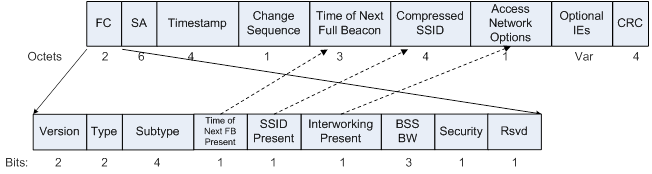 New MAC frame design, including new MAC header design;
New Extension Frame, i.e., Type = 0b11, subtype = 0b0001
Minimum frame size: 17 bytes, including info fields: 
BSS BW, SA, Timestamp, and Change Sequence;
Two levels of flexibilities for including additional info:
Optional info fields: use 3 bits as indications in the FC field to indicate the presence of 3 optional fields, Time of Next Full Beacon, Compressed SSID, and Access network options;
Optional IEs: variable.
Slide 7
Lei Wang, InterDigital Communications
September 2012
Discussions about 11ah Short Beacon Frame and 11ai FILS Discovery Frame
Can 11ai FILS Discovery frame re-use 11ah Short Beacon frame design with certain modifications?   Not a good idea! But certainly debatable!
Why?
Different Use cases
11ah:  
for un-associated STAs and for associated STAs (e.g., meters/sensor with long sleep cycle);
 no legacy STAs in the system; 
relatively high WM occupancy due to much lower Tx rates,  as low as ~100Kbps, with much smaller channel sizes; and 
Expected to support a longer full beacon interval, e.g., 500ms;
11ai: 
primarily for un-associated STAs; 
with legacy STAs in the system; 
working with normal channel sizes; and 
no intention to introduce longer full beacon interval.
Slide 8
Lei Wang, InterDigital Communications
September 2012
Discussions about 11ah Short Beacon Frame and 11ai FILS Discovery Frame – Con’t
Why is it not a good idea to re-use 11ah Short Beacon frame design with certain modifications?  -- Con’t
Different frame contents: e.g., 
11ah short beacon (11/1137r10)
Timestamp: not needed in 11ai FD frame;
Change Sequence
Time of Next Full Beacon
Compressed SSID: may not meet 11ai’s needs;
Access Network Options
Optional IEs, e.g., TIM (not needed in 11ai FD frame)
11ai FILS discovery frame (12/0151r12)
SSID; Capability; Access network Options; Security; AP configuration change count; AP next TBTT; Neighbor AP info
Chasing a moving target!
Slide 9
Lei Wang, InterDigital Communications
September 2012
Discussions about 11ah Short Beacon Frame and 11ai FILS Discovery Frame – Con’t
anything in the 11ah Short Beacon frame design that can be re-used in the 11ai FILS Discovery frame design? 
Yes!
Examples: 
Identifications of the essential info;
Flexibility of info field inclusions by using indication bitmap;
Reduction of MAC header overhead.

 Recommendations: 
Not to use  a modified 11ah short beacon frame as 11ai FILS Discovery frame;
Re-Use some of the 11ah short beacon design ideas in the 11ai FILS Discovery frame.
Slide 10
Lei Wang, InterDigital Communications
September 2012
12/0742: Recap of Measurement Pilot (MP) Frame
Based on 802.11-2012, the Measurement Pilot (MP) frame
 is a compact Action frame transmitted pseudo-periodically by an AP at a small interval relative to a Beacon Interval;
provides reduced information relative to a Beacon frame to allow for the required small interval.
The purpose of the Measurement Pilot frame is to assist a STA with the following functions:
Rapid discovery of the existence of a BSS via passive scanning;
Rapid collection of neighbor AP signal strength measurements via passive scanning;
Enable transmission of a Probe Request.
Configuration parameters about MP frame:
dot11RMMeasurementPilotActivated: specifies the level of support for measurement pilot;
dot11RMMeasurementPilotPeriod: specifies the MP frame interval.
Slide 11
Lei Wang, InterDigital Communications
September 2012
12/0742: Recap of Measurement Pilot (MP) Frame – con’t
Frame Format and Contents of Measurement Pilot (MP) frame
Slide 12
Lei Wang, InterDigital Communications
September 2012
12/0742: Recap of Measurement Pilot (MP) Frame – con’t
Transmission of the Measurement Pilot (MP) frame:
transmitted by an AP;
transmitted to the broadcast address;
transmitted according to dot11RMMeasurementPilotActivated;
transmitted pseudo-periodically :
The basic MP interval is defined by dot11RMMeasurementPilotPeriod, a smaller interval relative to a Beacon Interval;
At each TMPTT meeting the minimum gap from TBTT, the AP schedules a MP frame as the next frame for transmission ahead of other queued frame using AC_VO EDCA parameters;
The minimum gap between TMPTT and TBTT is one half of the MP interval;
At the TMPTT, if the medium is not available for the AP to transmit a MP frame, the AP defers the actual MP transmission, for a maximum period of one MP interval, and drop the delayed MP frame transmission at the next TMPTT.
Special transmission for an AP in a Multiple BSSID Set with 2 or more members
Multiple BSSID Subelement shall be included, containing the BSSIDs of all members of the Multiple BSSID Set;
The minimum gap requirement between TMPTT and TBTT applies to any TBTT of all the members of the Multiple BSSID Set.
Slide 13
Lei Wang, InterDigital Communications
September 2012
Discussions about MP Frame and FILS Discovery Frame
MP frame and FILS Discovery frame have similar or same design purpose, i.e., assist STAs with rapid AP/network discovery;
Then, could MP frame be used as FILS Discovery frame in 11ai?  Could be! but needs to carefully compare the detailed contents !
Slide 14
Lei Wang, InterDigital Communications
September 2012
Discussions about MP Frame and FILS Discovery Frame – con’t
Comparisons  of content items between MP frame and FD frame:
Very different! Only one common item, i.e., Capability!
Capability in MP frame: two bits are used for
Spectrum Management
Short Slot time
Capability in FD frame: based on 12/0913r3
Used for facilitating initial AP/Network de-selection;
Expected to contain the info of supported rates;
Capability in FD frame is also different from Capability in MP frame!
Should be FILS Discovery frame in 11ai designed based on MP frame ? 
Not a good idea!
Too much differences in the contents!
Slide 15
Lei Wang, InterDigital Communications
September 2012
Discussion about FILS Discovery Frame Format Choices
Summary of the three candidates listed in 11ai SFD:
Modified 802.11ah short beacon frame 
not recommended!
Reasons: Slide 8 and 9/
Modified Measurement Pilot frame 
not recommended!
Reason: big differences in the contents!
 new public action frame 
only choice left  in current 11ai SFD!
Slide 16
Lei Wang, InterDigital Communications
September 2012
An Example of FILS Discovery Frame Detailed Contents
suggested in Contribution 12/1030
Slide 17
Lei Wang, InterDigital Communications
September 2012
FILS Discovery Frame Format as a New Public Action Frame
Slide 18
Lei Wang, InterDigital Communications
September 2012
FILS Discovery Frame Format as a New Public Action Frame – con’t
FD Frame Size Discussion, assuming 8-byte typical SSID
MAC Header: 24 bytes (in 11g-based WLAN system)
Public Action frame overhead: 2 bytes
Typical FD frame content size:
10 bytes, without any optional items, i.e., the minimum size;
26 bytes, with all optional items, i.e., the maximum size
FCS: 4 bytes
Typical FD frame sizes: 
Min: 24+2+10+4 = 40 bytes; 
Max: 24+2+26+4 = 56 bytes.
Slide 19
Lei Wang, InterDigital Communications
September 2012
FILS Discovery Frame Format as a New Public Action Frame – con’t
MAC framing overhead in FD frame
FD frame MAC framing overhead: anything other than FD frame content items;
Relatively very large MAC framing overhead, e.g., 
30 out of 40, i.e., 75%,  in a typical FD frame without optional items;
30 out of 56, i.e., 53.57%,  in a typical FD frame with all optional items.
Potential ways to reduce MAC header overhead:
Similar to 802.11ah short beacon design, e.g.,  reduce the address fields from three 6-byte fields to one 6-byte field, i.e., 12bytes reduction;
Define a new MAC management frame subtype, i.e., remove the 2 bytes for Category and Public Action Field;
Further discussions in Appendix of this contribution.
 Question: Should the MAC header overhead reduction be considered in the 11ai FILS Discovery frame format design?
Slide 20
Lei Wang, InterDigital Communications
September 2012
Straw Polls about FILS Discovery Frame Format
Straw-Poll-1: Do you agree that the FILS Discovery frame format design should not consider the option of modifying 802.11ah short beacon frame, for the reasons discussed on Slide 8 and 9 of this contribution?



 
Result    Yes                    No                     Abstain_______________
Slide 21
Lei Wang, InterDigital Communications
September 2012
Straw Polls about FILS Discovery Frame Format
Straw-Poll-2: Do you agree that the FILS Discovery frame format design should not consider the option of modifying the Measurement Pilot frame, due to the big differences in the content items?


 
Result    Yes                    No                     Abstain_______________
Slide 22
Lei Wang, InterDigital Communications
September 2012
Straw Polls about FILS Discovery Frame Format
Straw-Poll-3: Do you think that the MAC header overhead reduction should be considered in the FILS Discovery frame format design?



 
Result    Yes                    No                     Abstain_______________
Slide 23
Lei Wang, InterDigital Communications
September 2012
References:
IEEE Std 802.11™-2012
Draft-P802.11ad_D9.0
11-12-0191-03-00ai-call-for-contributions-to-the-tgai-specification-framework
11-12-0151-07-00ai-proposed-specification-framework-for-tgai
11-12-0406-05-00ai-passive-scanning-improvements-draft
11-12-0669-01-00ai-passive-scanning-improvements-ad-hoc-report
11-12-0741-00-00ai-FILS-Discovery-Frame-Content-Discussions
11-11-1137-10-00ah-specification-framework-for-tgah
11-11-1503-02-00ah-short-beacon
11-12-0129-03-00ah-short-beacon
11-11-1031-00-00ai-air-time-consumption-by-beacon-and-probe
11-12-0276-00-00ai-passive-scanning-comparison
11-12-1030-00-00ai-FILS-Discovery-Frame-Content-Discussions
Slide 24
Lei Wang, InterDigital Communications
September 2012
Appendix
Slide 25
Lei Wang, InterDigital Communications
September 2012
MAC Framing Overhead Reduction Discussions for FD Frame
If FD frame is designed as a public action frame, 
the MAC framing overhead is relatively high, e.g., about 53% to 75% of the entire MAC frame;
The 24-byte MAC header contains some info fields that are not needed for FD frame, similar to 11ah short beacon (11/1503r2, 12/0129r3), e.g., 
Duration: not needed for FD frame;
DA: unnecessary, FD frame is always broadcasted;
BSSID: same as SA, just keep one of the two
Sequence  control: not needed for FD frame.
In addition, in the 2-byte FC (frame control) Field, only the following subfields applies to FD frame:
Protocol Version, Type, Subtype, and Order (for HTC presence indication).
Can 11ai tolerate any MAC header changes?
How about backward compatible in a BSS with FILS-capable AP and both FILS-capable and non-FILS-capable non-AP STAs?
Slide 26
Lei Wang, InterDigital Communications
September 2012
MAC Framing Overhead Reduction Discussions for FD Frame – con’t
What’s backward compatible?
The new things do not break how the old things work, when introducing new things into an existing system!
What does it mean in 11ai-based systems?
Coexistence of FILS-capable  non-AP STAs and non-FILS-capable  non-AP STAs;
AP STA is FILS capable;
Non-FILS-capable non-AP STAs work as before, but may  not benefit any enhancements introduced by 11ai;
FILS-Capable non-AP STAs work as 11ai specifies, will benefit the enhancements introduced by 11ai.
How do non-FILS-capable non-AP STAs deal with any new MAC frames, new information elements in existing MAC frames?
Identify as something unknown;
Skip over properly!
Do not impact on any legacy procedures/ state machine transitions!
Slide 27
Lei Wang, InterDigital Communications
September 2012
MAC Framing Overhead Reduction Discussions for FD Frame – con’t
What’re needed for non-FILS-capable non-AP STAs to deal with new MAC frames / new info elements?
To Identify as something unknown
MAC frame identification information, e.g., Type, Subtype, etc.
Element ID
To Skip over properly!
Length
location
Not To impact on any legacy procedures/ state machine transitions!
Not to replace  existing MAC Frames, elements!
Slide 28
Lei Wang, InterDigital Communications
September 2012
MAC Framing Overhead Reduction Discussions for FD Frame – con’t
Can FILS Discover frame has a new MAC header which non-FILS-capable non-AP STAs can deal with properly?
To Identify as something unknown
Define a new Type/Subtype combination to identify FD frame;
Example: defined a new Extension frame, i.e., 
Type=0b11, defined as “Extension” frame type in 802.11ad; 
Pick one currently reserved Subtype, e.g., 0b0010
To Skip over properly!
Length: 
the Length field in PLCP header; 
The length field in the MPDU delimiter in Aggregate MPDU (A-MPDU) format.
Location: same as  any other MAC frames!
Not To impact on any legacy procedures/ state machine transitions!
FILS Discovery frame is not designed to replace Beacon frames!
If a STA does not understand a FD frame, just skip it, continue waiting for Beacon frame during passive scanning!
Slide 29
Lei Wang, InterDigital Communications
September 2012
An Example: FD Frame Format as a New Extension Frame
Example as shown in the diagram below: FD frame as a new Extension Frame
2-byte FC field, first byte formatted the same as the first byte of existing MAC frames;
Define a new Type/Subtype combination to identify FD frame; i.e., Type =0b11; Subtype = 0b0010
FILS-capable STAs: decode the first byte; identify as FD frame; decode the rest of the frame accordingly!
Non-FILS-capable STAs: decode the first byte; identify as an unknown frame; skip over!
Slide 30
Lei Wang, InterDigital Communications
September 2012
Discussions of FD Frame Format as a New Extension Frame
Comparison of FD frame as New Extension Frame and as New Public Action frame
What’s common?  who can decode/understand it!
Only FILS-capable STAs can properly decode and understand;
Non-FILS-capable STAs just skip it over!
What’s different?   frame size with the same frame body!
As a new Extension Frame:
MAC framing overhead:  8+4 = 12 bytes
Typical FD frame size: 22 bytes to 38 bytes
As new Public Action frame:
MAC framing overhead: 24+2+4=30 bytes
Typical FD frame size: 40 bytes to 56 bytes.
Extension Frame brings in about 60% reduction in MAC framing overhead;

Recommendation: 
TGai  should carefully evaluate the possibility of defining the FILS Discover frame as a new  Extension frame!
Slide 31
Lei Wang, InterDigital Communications